Koronakysely 4

KOKO Pohjois-Savon DATA

Vastaajien kokonaismäärä: 700

Kysely on toteutettu 7.-13.11.2020 välisenä aikana
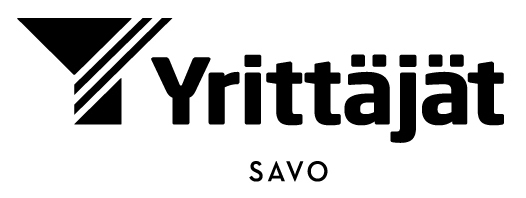 1. Valitse yrityksesi toimiala
Vastaajien määrä: 700
1. Valitse yrityksesi toimiala
Vastaajien määrä: 700
2. Olen
Vastaajien määrä: 700
2. Olen
Vastaajien määrä: 700
3. Yrityksesi palvelut kohdentuvat
Vastaajien määrä: 700
3. Yrityksesi palvelut kohdentuvat
Vastaajien määrä: 700
4. Yrityksesi kotipaikkakunta?
Vastaajien määrä: 700
4. Yrityksesi kotipaikkakunta?
Vastaajien määrä: 700
5. Onko yrityksesi loppuvuoden 2020 myynti:
Vastaajien määrä: 698
5. Onko yrityksesi loppuvuoden 2020 myynti:
Vastaajien määrä: 698
6. Miten arvioit yrityksesi 2021 alkuvuoden myynnin kehitystä?
Vastaajien määrä: 698
6. Miten arvioit yrityksesi 2021 alkuvuoden myynnin kehitystä?
Vastaajien määrä: 698
7. Miten koronavirus on vaikuttanut yrityksesi toimintaan?(Voit valita useita vaihtoehtoja)
Vastaajien määrä: 698, valittujen vastausten lukumäärä: 1804
7. Miten koronavirus on vaikuttanut yrityksesi toimintaan? (Voit valita useita vaihtoehtoja)
Vastaajien määrä: 698, valittujen vastausten lukumäärä: 1804
8. Oletko koronatilanteen vuoksi ottanut lainaa yrityksellesi?
Vastaajien määrä: 697
8. Oletko koronatilanteen vuoksi ottanut lainaa yrityksellesi?
Vastaajien määrä: 697
9. Onko yritykselläsi ollut vaikeuksia ulkopuolisen rahoituksen saamisessa?
Vastaajien määrä: 696, valittujen vastausten lukumäärä: 721
9. Onko yritykselläsi ollut vaikeuksia ulkopuolisen rahoituksen saamisessa?
Vastaajien määrä: 696, valittujen vastausten lukumäärä: 721
10. Luotatko siihen, että yrityksesi selviää koronakriisin toisesta aallosta?
Vastaajien määrä: 696, valittujen vastausten lukumäärä: 720
10. Luotatko siihen, että yrityksesi selviää koronakriisin toisesta aallosta?
Vastaajien määrä: 696, valittujen vastausten lukumäärä: 720
11. Oletko joutunut tekemään yrityksessäsi sopeuttamisjärjestelyjä?(Voit valita useamman vaihtoehdon)
Vastaajien määrä: 687, valittujen vastausten lukumäärä: 753
11. Oletko joutunut tekemään yrityksessäsi sopeuttamisjärjestelyjä?(Voit valita useamman vaihtoehdon)
Vastaajien määrä: 687, valittujen vastausten lukumäärä: 753
12. Onko koronatilanne vaikuttanut yrityksesi sairauspoissaolojen määrään?
Vastaajien määrä: 631, valittujen vastausten lukumäärä: 670
12. Onko koronatilanne vaikuttanut yrityksesi sairauspoissaolojen määrään?
Vastaajien määrä: 631, valittujen vastausten lukumäärä: 670
13. Haluatko, että HelpDesk-asiantuntijamme on sinuun yhteydessä yritysjärjestelyihin liittyen? Palvelu on maksuton.Yritysjärjestelyt ml mm. yrityssaneeraus, yrityksen hallittu alasajo, apu konkurssineuvontaan.
Vastaajien määrä: 690, valittujen vastausten lukumäärä: 690
13. Haluatko, että HelpDesk-asiantuntijamme on sinuun yhteydessä yritysjärjestelyihin liittyen? Palvelu on maksuton.Yritysjärjestelyt ml mm. yrityssaneeraus, yrityksen hallittu alasajo, apu konkurssineuvontaan.
Vastaajien määrä: 690, valittujen vastausten lukumäärä: 690
14. Millaiseksi koet oman jaksamisesi/ henkisen hyvinvointisi tällä hetkellä?
Vastaajien määrä: 698
14. Millaiseksi koet oman jaksamisesi/ henkisen hyvinvointisi tällä hetkellä?
Vastaajien määrä: 698
15. Akuuttineuvonta: Erilaisten koronatukien hakeminen, lomakkeiden täyttäminen, korona-avustusten raportointi, maksatushakemukset näihin liittyen ja muu käytännön apu.Tarvitsetko/ haluatko, että HelpDesk-asiantuntija on sinuun yhteydessä akuuttineuvontaan liittyen? Palvelu on maksuton.
Vastaajien määrä: 677, valittujen vastausten lukumäärä: 678
15. Akuuttineuvonta: Erilaisten koronatukien hakeminen, lomakkeiden täyttäminen, korona-avustusten raportointi, maksatushakemukset näihin liittyen ja muu käytännön apu.Tarvitsetko/ haluatko, että HelpDesk-asiantuntija on sinuun yhteydessä akuuttineuvontaan liittyen? Palvelu on maksuton.
Vastaajien määrä: 677, valittujen vastausten lukumäärä: 678
16. Haluatko, että HelpDesk-asiantuntija on sinuun yhteydessä yrityksesi kehittämiseen liittyen? Palvelu on maksuton. Liiketoiminnan kehittäminen: liiketoimintamallien tunnistaminen, kilpailutilanteen kartoitus, investoinnit, tuet ja laajentaminen jne.
Vastaajien määrä: 665, valittujen vastausten lukumäärä: 667
16. Haluatko, että HelpDesk-asiantuntija on sinuun yhteydessä yrityksesi kehittämiseen liittyen? Palvelu on maksuton. Liiketoiminnan kehittäminen: liiketoimintamallien tunnistaminen, kilpailutilanteen kartoitus, investoinnit, tuet ja laajentaminen jne.
Vastaajien määrä: 665, valittujen vastausten lukumäärä: 667
17. Tarvitsetko yrityksellesi talousneuvontaa?
Vastaajien määrä: 689
17. Tarvitsetko yrityksellesi talousneuvontaa?
Vastaajien määrä: 689
18. Miten Savon Yrittäjät on onnistunut mielestäsi Korona-ajan viestinnässä?
Vastaajien määrä: 696
18. Miten Savon Yrittäjät on onnistunut mielestäsi Korona-ajan viestinnässä?
Vastaajien määrä: 696
19. Miten arvioita kotikuntasi/ kaupunkisi onnistuneen korona-ajan viestinnässä ja toiminnassa yritysten suuntaan?
Vastaajien määrä: 695
19. Miten arvioita kotikuntasi/ kaupunkisi onnistuneen korona-ajan viestinnässä ja toiminnassa yritysten suuntaan?
Vastaajien määrä: 695